South Carolina Department of Disabilities and Special NeedsWays & Means Committee, Healthcare SubcommitteeState Director Mary PooleJanuary 23, 2019
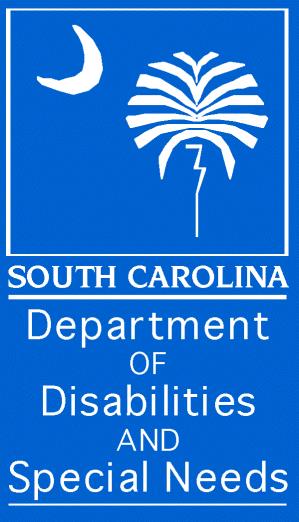 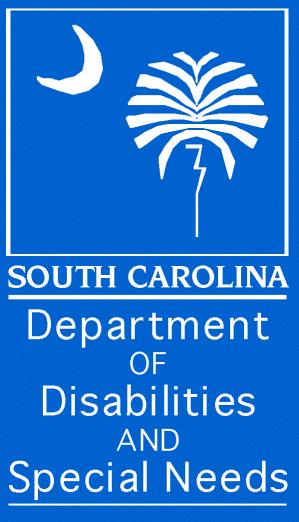 DDSN Budget RequestFiscal Year 2019-2020In Priority Order
1. Safety and Quality of Care/Work Force 	 	 	Needs - $10.4 M
Requesting $9.1 million to bring the direct care hiring wage to $13/hour; 3rd year of a 3 year plan to raise direct care wages.

Requesting $1.3 M to address compression and retention of other direct care professionals.  

GOAL:  To attract and maintain a stable workforce for the direct care worker's difficult job, 24/7 operations, and required overtime.  The direct care worker's wage has to have separation from competing entry level jobs, such as Walmart, Lowe's, or fast food.
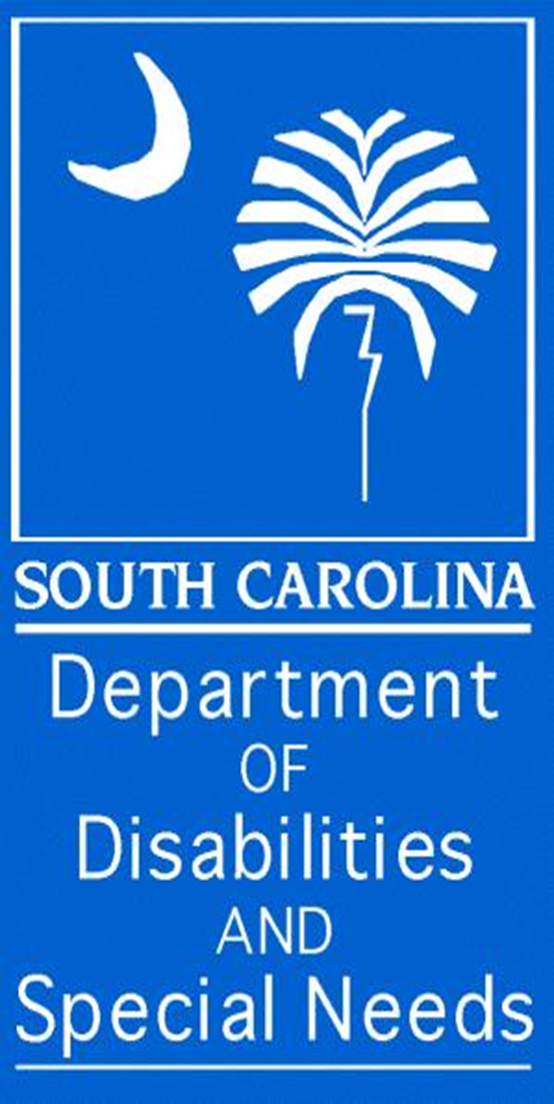 Direct Support Professional Expected Skill Set & Work Requirements
Physically demanding
High stress
24/7 operation
Requires unexpected overtime
High individual accountability
Preferably attract employees who benefit from intrinsic job satisfaction
Source:  2017 Report from the Presidential Commission on People with Intellectual Disabilities (link:  https://nadsp.org/wp-content/uploads/2018/02/PCPID-2017_-Americas-Direct-Support-Workforce-Crisis-low-res.pdf)
2. Community Service Rates - $5M
Community service provider rates have not been rebased across the board since 2006.  Through survey, interview, and cost analysis, all evidence suggests community service provider rates are not adequate to meet current level of provider costs. 

Mercer Healthcare Consultants, Inc. is currently conducting a payment system review and a community service rate study due in early 2019. 

DDSN’s current $5 million estimate is likely only a partial payment of the anticipated rate increase needs.  This $5 million with its Medicaid match would be a 3.2% increase.
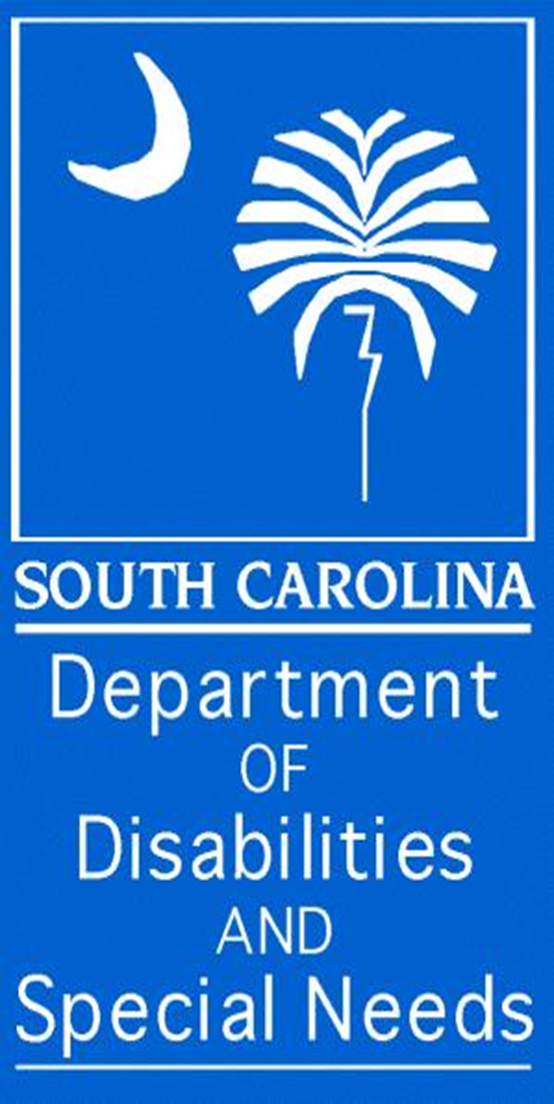 3. Intermediate Care Facility Regional          	Center Service Rates - $1.5 M
29 additional LPN nurses needed to meet nurse Targeted Staffing Level, which is a 15% increase; increase minimum starting salary from $38,000 to $41,000; and equity/retention increases to on-board LPNs ($617,900 total).
Delayed maintenance, particularly in the interior of the facilities, such as carpeting, flooring, furniture, remodeling bathrooms, food service chillers, buses, vans, wheelchairs, hospital beds, blinds, security cameras, campus lighting, gym bleachers, building door/window frames, and degraded HVACs ($882,100 total).
Not requesting $3.9 million in direct care shortages at Coastal (50 FTEs) and Whitten (71 FTEs) due to inability to hire and overlap with Priority #1 ($1/hour increase).
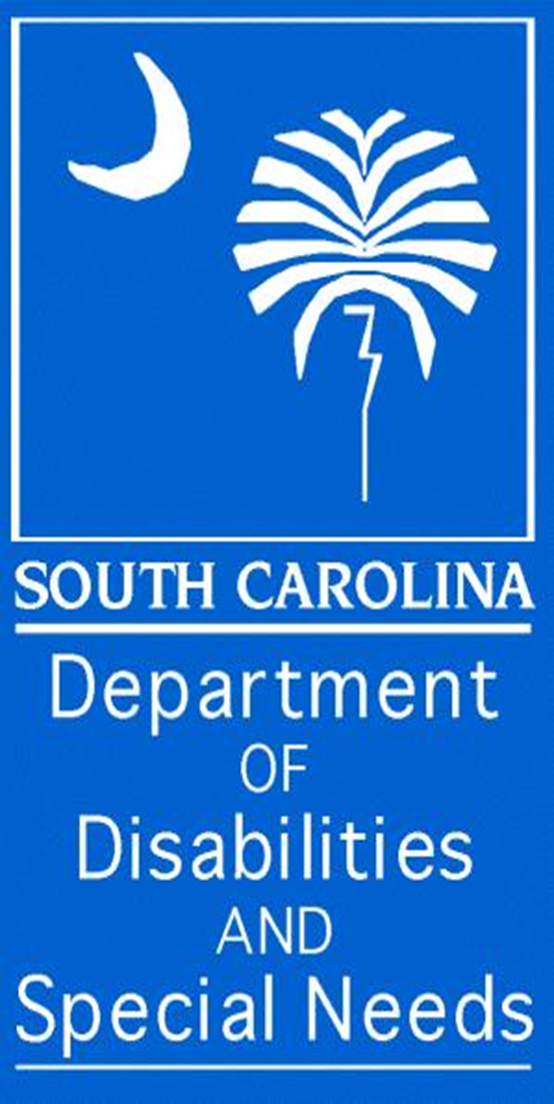 4. Intermediate Care Facility (ICF) Regional 	Center Institutional Respite - $580,500
To increase system capacity by creating 12 institutional respite beds for individuals at home and in a waiver who exhibit high behaviors and need intense respite intervention.  

Addressing this intense, short-term need would prevent emergency hospitalizations, more expensive long-term residential placements and also incentivize providers to accept individuals with high behavior needs for initial placement.
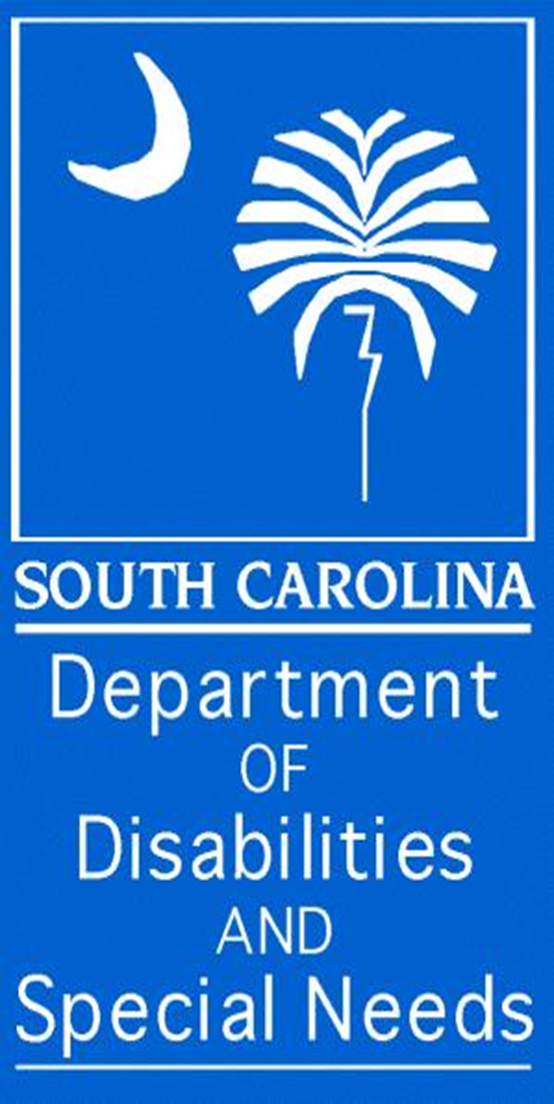 5. Increase and Improve Access to 	Residential Supports - $1.5 M
This request will provide necessary residential supports and services to 36 individuals with aggressive, intensely challenging behaviors requiring high management and/or forensic residential beds. Each year DDSN receives more court ordered residential placements for individuals with challenging behaviors and the agency must comply with judges’ orders ($1.4 million).

DDSN requests a four bed CTH II for juveniles in the community meeting Medicaid requirements for reimbursement.  DDSN’s current juvenile residential capacity of 22 beds is full ($100,000).
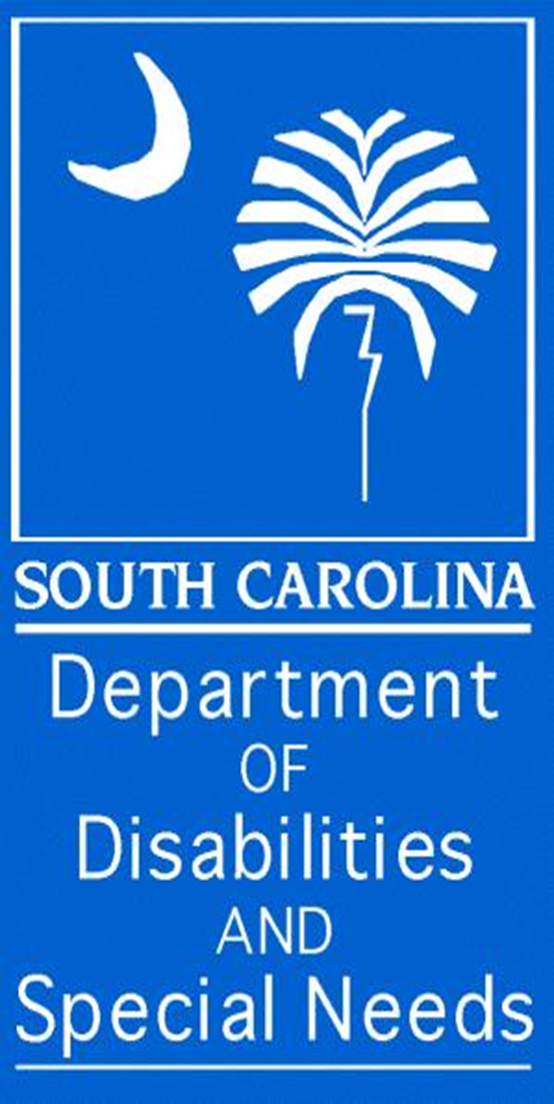 6. Child Protective Custody Transition    			- $140,000
Develop 5 community training home I or specialized family home settings.  This initiative will cost effectively serve approximately 10 individuals. 

Annually, DDSN avails residential services to DDSN eligible children who are approaching the age of majority in the custody and or care of the South Carolina Department of Social Services (SCDSS).  This residential model allows children and adults eligible for SCDDSN services and requiring long-term residential care to live in the home of a vetted caregiver offering care, supervision, skills training, and ancillary support based on the individual’s needs.
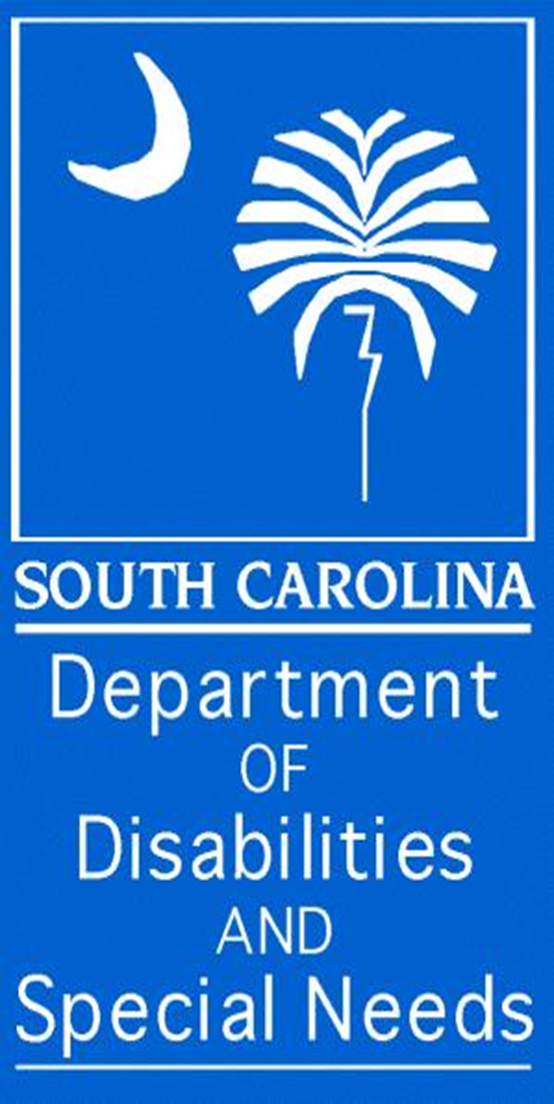 7. Early Intervention - $800,000
DDSN has absorbed BabyNet and Early Intervention (EI) service increases through internal reallocations for many years without requests for corresponding budget increases.  

There exists no capacity for increased early intervention services for three through six year old children without additional funding to meet increased consumers eligible for EI services.
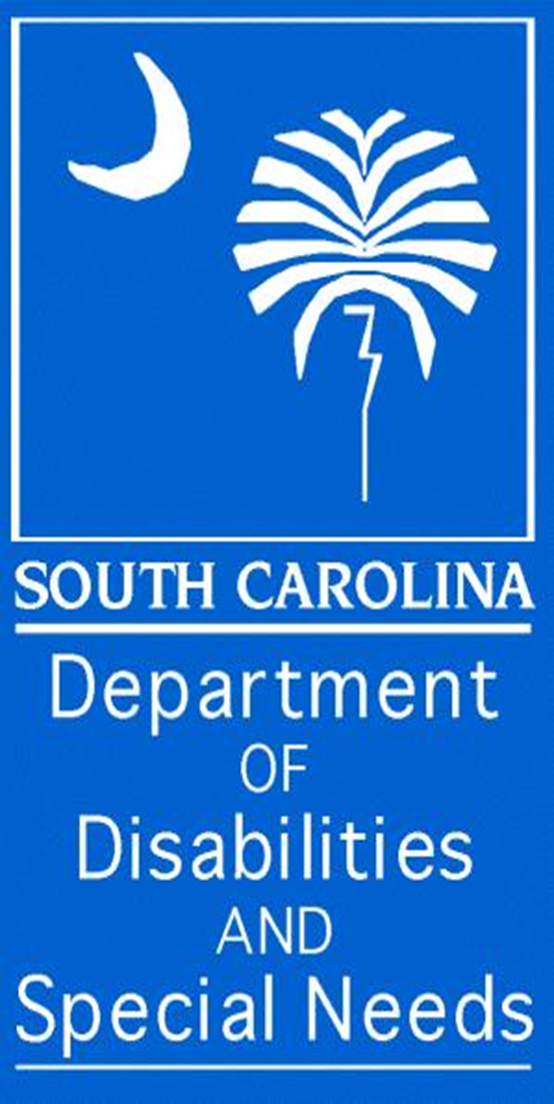 8. Increase Post-Acute Rehabilitation for       	Traumatic Brain or Spinal Cord Injury- $500,000
Additional permanent funding would serve an additional 12 individuals and bridge the funding gap at the estimated number of TBI/SCI consumers in the upcoming FY 19/20.  

DDSN has a recurring appropriation of $3.6 million to provide a post-acute rehabilitation program for individuals who experience a traumatic brain or spinal cord injury.  During the last three months of the FY 17/18, DDSN only funded one new TBI/SCI inpatient due to a lack of funds.  This resulted in an estimate of 12 TBI/SCI uninsured/under-insured citizens not receiving treatment.
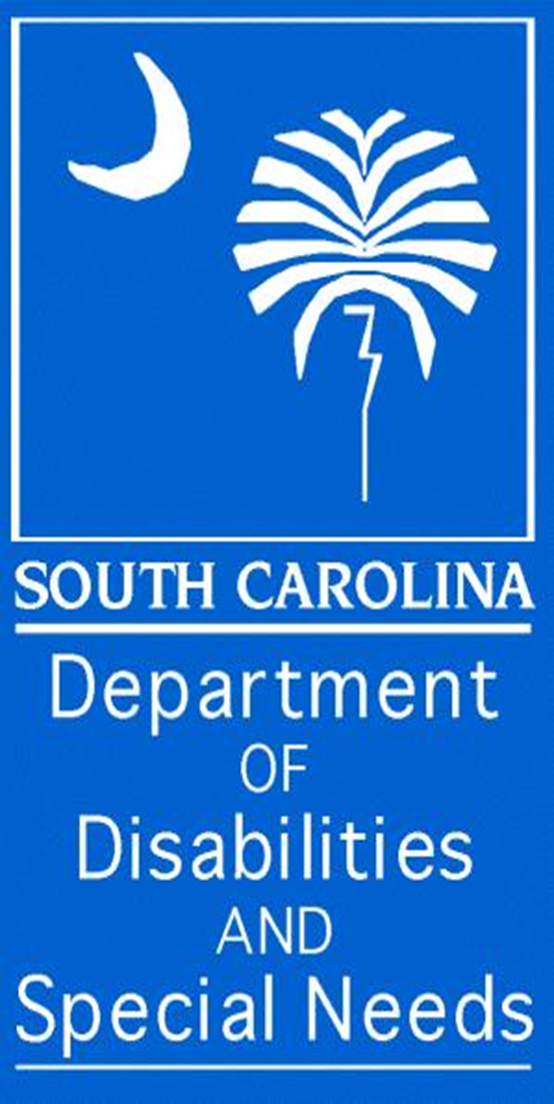 9. Greenwood Genetics Center Genomic Medicine Initiative:  	Non-Recurring- $2M
This Genomic Medicine Initiative will combine clinical care, a “multi-omics” technological approach and big data/machine learning to create a powerful and unique resource serving patients, healthcare providers, and state agencies. This bold initiative is being pursued to significantly increase the diagnostic yield for individuals with intellectual disabilities and autism, with the ultimate goal of providing information necessary to provide personalized and precise medical treatment and management for patients with disabilities and autism. 
The request of $2,000,000 non-recurring state funds is in conjunction with funds from the private sector.
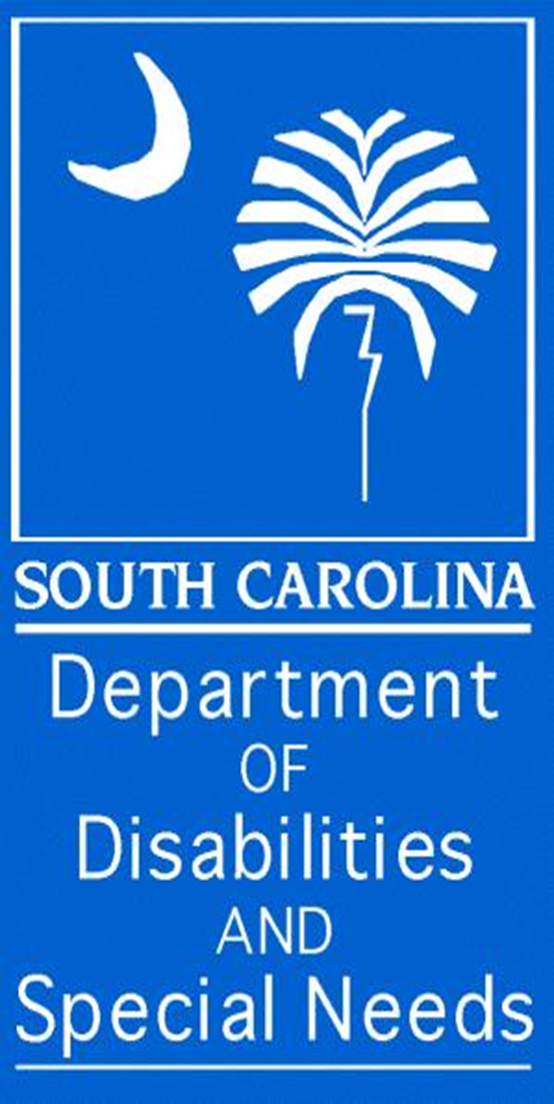 On behalf of the individuals and families we serve and our provider partners,
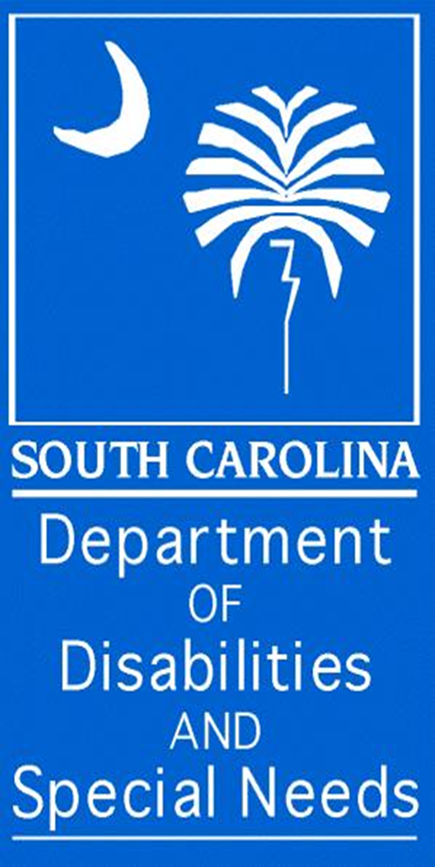 THANK YOU!